Seeing the Unseen in
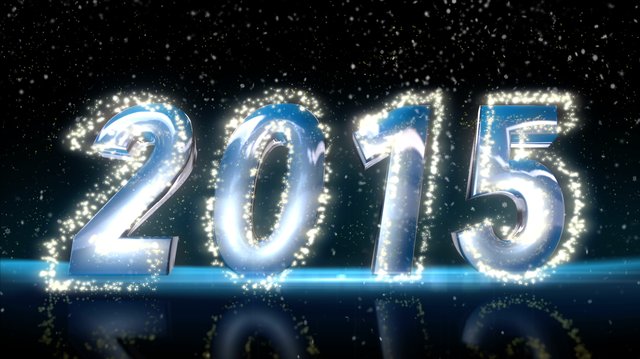 Seeing the Unseen God
Moses endured by seeing the unseen God
“…for he endured as seeing Him who is invisible” (Heb. 11:27)
We must do the same
God is unseen in the sense that He is not material
John 1:18
Col. 1:15
1 Tim. 1:17; 6:16
But we can see God looking through eye of faith
Job 42:5
Psa. 141:8
“Seeing” God recognizes His presence at all times
Seeing the Unseen Reward
Paul kept focus by seeing the unseen reward
“...eternal weight of glory, while we do not look at the things which are seen, but at the things which are not seen. For the things which are seen are temporary, but the things which are not seen are eternal” (2 Cor. 4:17-18)
We must do the same keeping our focus on heaven
Heb. 11:10, 13-16
2 Cor. 5:1
1 Pet. 1:3-5
Rev. 21:1-5
Focus on earthly trials & sorrows cause us to be discouraged and not give full diligence in effort
Seeing the Unseen Work Still Needed
There is always work still needed & growth not present
Notice difference in God’s view of two churches:
Sardis: “I know your works, that you have a name that you are alive, but you are dead. Be watchful, and strengthen the things which remain, that are ready to die, for I have not found your works perfect before God” (Rev. 3:1-2)
Philadelphia: “I know your works. See, I have set before you an open door, and no one can shut it; for you have a little strength, have kept My word, and have not denied My name” (Rev. 3:11)
God demands future growth in actions of this church
Evangelistic effort
Growth in knowledge of God’s will
Greater love, compassion, forgiveness, patience & humility